Title IXOverview and Implementation
Provided by Miller Farmer Law Firm
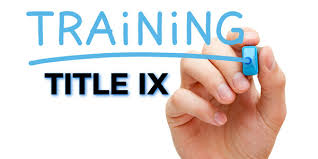 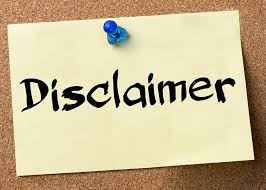 This presentation is meant to be a general overview and to meet the training requirements of Title IX. It is not legal advice, since every situation will be unique and different. Consult with your attorney to address specific situations.
Overview of Title IX
What is Title IX?
“No person in the United States shall, on the basis of sex, be excluded from participation in, denied the benefits of, or be subjected to discrimination under any education program or activity receiving Federal financial assistance.”
What does “sex” mean? 
Male/Female (biological sex)
Gender (identity)
Stereotyping
Sexual orientation
“Sex” as a verb (i.e. sexual assault)
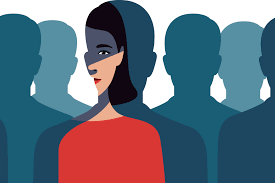 New Rules – How They Came to Be
Effective August 14, 2020
Most comments ever submitted for a proposed rulemaking
An attempt to bring balance to Title IX responses (mostly at college campuses)
Any formal reversal would take at least 1 year
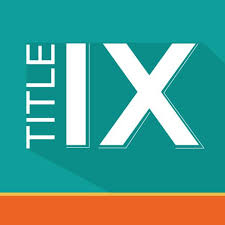 Who Must Comply?
“Recipients” of federal funds, including districts and charter schools
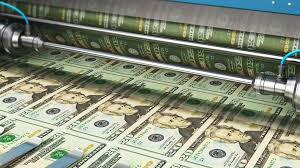 Terms to be Familiar With:
Complainant
Respondent 
Advisor
New Requirements
Roles (Title IX Personnel)
Title IX Coordinator
Investigator
Can be the Coordinator (be mindful of conflict/bias)
May want to consider a back-up
Decision-maker
Cannot be the Coordinator or Investigator
May want to consider a back-up
Appeals Body/Officer
Cannot be the Coordinator, Investigator, or the Decisionmaker
May want to consider a back-up
Informal Resolution Facilitator
Must be trained/competent in resolving disputes
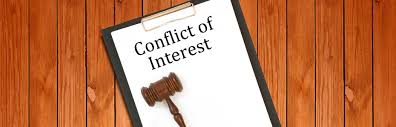 Bias
[Speaker Notes: 1.  The final regulations impose no prohibition of conflict of interest or bias for . . . advisors, nor any training requirement for such advisors, in order to leave recipients as much flexibility as possible to comply with the requirement to provide those advisors. The Department believes that advisors in such a role do not need to be unbiased or lack conflicts of interest precisely because the role of such advisor is to conduct cross-examination on behalf of one party, and [universities] can determine to what extent a [university] wishes to provide training for advisors whom a [university] may need to provide to a party to conduct cross-examination 
2.  Title IX Coordinator’s signing of a formal complaint does not place the Title IX Coordinator in a position adverse to the respondent and does not prevent the Title IX Coordinator from being free from bias or conflict of interest. Determining that allegations warrant investigation does not necessarily show bias.]
Types of Interactions that Could be Covered
Student/Student
Employee/Student
Employee/Employee

Could be applicants for enrollment or employment
Not exhaustive, but most commonly
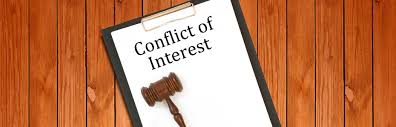 Bias
[Speaker Notes: 1.  The final regulations impose no prohibition of conflict of interest or bias for . . . advisors, nor any training requirement for such advisors, in order to leave recipients as much flexibility as possible to comply with the requirement to provide those advisors. The Department believes that advisors in such a role do not need to be unbiased or lack conflicts of interest precisely because the role of such advisor is to conduct cross-examination on behalf of one party, and [universities] can determine to what extent a [university] wishes to provide training for advisors whom a [university] may need to provide to a party to conduct cross-examination 
2.  Title IX Coordinator’s signing of a formal complaint does not place the Title IX Coordinator in a position adverse to the respondent and does not prevent the Title IX Coordinator from being free from bias or conflict of interest. Determining that allegations warrant investigation does not necessarily show bias.]
Notification/Publication
Title IX Notification
Title IX Coordinator Contact Information
Who, What, When, Where?
Title IX Coordinator’s Name, Mailing Address, Email Address, and phone number
Posted to Website, Handbook, Catalogs, so that Interested Persons (applicants, employment, students, parents/guardians, employees) can readily find
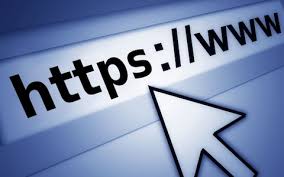 Policies
How to report/file complaint
Equal and fair treatment for complainant and respondent
Objective evaluation of the evidence
No Conflict of Interest of Bias for Title IX Personnel
Start with presumption that respondent is innocent
Reasonably Prompt Time Frames
Range of Possible Disciplinary Sanctions and Remedies
Remedies must be designed to restore or preserve equal access to the school’s education program and activities. 
Standard of Proof (Preponderance of the Evidence OR Clear and Convincing), must apply to ALL cases
Appeal procedures
Procedures/Processes
Concerns/Reports
Informal Complaints
Formal Complaints
Appeals
Informal Resolution
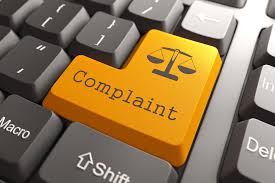 All Staff
Title IX Personnel 
Definition of Sexual Harassment
Scope of the School’s Education Program or Activity
How to Conduct an Investigation and grievance process including hearings, appeals, and informal resolution process
How to serve impartially, including by avoiding pre-judgment of the facts at issue, conflicts of interest, and bias
Relevance
Rape Shield Protections
Decision-maker: Technology to be used at a live hearing
Post Training Materials
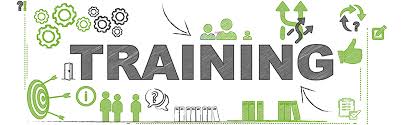 “Actual Knowledge” means any employee notified of a violation is imputed to the School. So training on reporting is necessary for all employees.
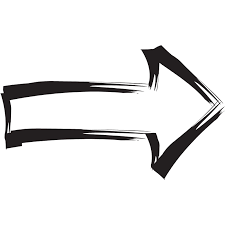 Important to note that employee’s still have an independent obligation to report child abuse - so even if they’ve reported for Title IX purposes, that doesn’t cover them as a mandatory reporter (if warranted).
What is ”Sexual Harassment”?
Quid Pro Quo. An employee of the school conditioning the provision of an aid, benefit, or service of the school on an individual’s participation in unwelcome sexual conduct. 
Unwelcome Conduct (Severe and Pervasive and Objectively Offensive) that effectively denies a person equal access to the recipients education program or activity.
Examples: unwelcome or unlawful sexual advances, sexual touching, comments, jokes, depictions, stories, etc. Must be based on sex (see definition). 
Sexual assault, dating violence, domestic violence, or stalking
What is ”Sexual Harassment”?
Sexual assault
A sexual assault means an offense classified as a forcible or nonforcible sex offense under the uniform crime reporting system of the Federal Bureau of Investigation, including as follows:
Forcible Rape – means the carnal knowledge of a person, forcibly and/or against that persons will; or not forcibly or against that person’s will where the person is incapable of giving consent because of their youth or because of their temporary or permanent mental or physical incapacity
Forcible Sodomy – means oral or anal sexual intercourse with another person, forcibly and/or against that person’s will; or not forcibly or against that person’s will where the person is incapable of giving consent because of their youth or because of their temporary or permanent mental or physical incapacity.
What is “Sexual Harassment?
Sexual Assault with an object – means the use of an object or instrument to unlawfully penetrate, however slightly, the genital or anal opening of the body or another person, forcibly and/or against that person’s will; or not forcibly or against that person’s will where the person is incapable of giving consent because of their youth or because of their temporary or permanent mental or physical incapacity.
Forcible Fondling - means the touching of the private body parts of another person for the purpose of sexual gratification, forcibly and/or against the person’s will; or not forcibly or against that person’s will where the person is incapable of giving consent because of their youth or because of their temporary or permanent mental or physical incapacity
Incest—Non-Forcible sexual intercourse between persons who are related to each other within the degrees wherein marriage is prohibited by law. 
Statutory Rape—Non-Forcible sexual intercourse with a person who is under the statutory age of consent.
What is ”Sexual Harassment”?
Dating Violence
The term “dating violence” means violence committed by a person—(A)who is or has been in a social relationship of a romantic or intimate nature with the victim; and (B)where the existence of such a relationship shall be determined based on a consideration of the following factors:(i)The length of the relationship. (ii)The type of relationship. And (iii)The frequency of interaction between the persons involved in the relationship.
What is ”Sexual Harassment”?
Domestic Violence
The term “domestic violence” includes felony or misdemeanor crimes of violence committed by a current or former spouse or intimate partner of the victim, by a person with whom the victim shares a child in common, by a person who is cohabitating with or has cohabitated with the victim as a spouse or intimate partner, by a person similarly situated to a spouse of the victim under the domestic or family violence laws of the jurisdiction receiving grant monies, or by any other person against an adult or youth victim who is protected from that person’s acts under the domestic or family violence laws of the jurisdiction.
What is ”Sexual Harassment”?
Stalking
The term “stalking” means engaging in a course of conduct directed at a specific person that would cause a reasonable person to—(A)fear for his or her safety or the safety of others; or (B)suffer substantial emotional distress.
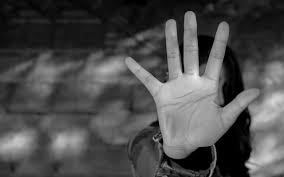 What is ”Sexual Harassment”?
Sexual Assault, Dating Violence, Domestic Violence, and Stalking are not evaluated for severity, pervasiveness, offensiveness, or denial of equal education, because such misconduct is sufficiently serious to deprive a person of equal access.
But it is evaluated for Scope of School’s Educational Program or Activities
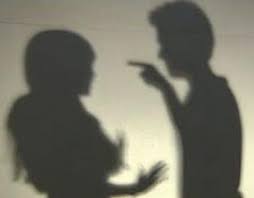 What is the Scope of a School’s Educational Program or Activities?
On school property, including vehicles
School sanctioned events
School exercises “substantial control” over both the respondent and the context in which the sexual harassment occurs
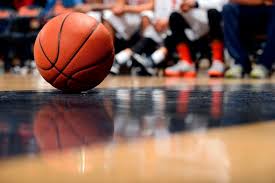 The School’s Responsibility
Respond promptly when actual knowledge of allegations is received
Response can’t be deliberately indifferent, i.e. “clearly unreasonable in light of the known circumstances”
Take action to protect parties
Investigate
Inform law enforcement
No retaliation
Take appropriate remedial action, including discipline
Take steps to stop the offenses in the future
Retaliation
No recipient or other person may intimidate, threaten, coerce, or discriminate against any individual for the purpose of interfering with any right or privilege secured by title IX . . . or because the individual has made a report or complaint, testified, assisted, or participated or refused to participate in any manner in an investigation, proceeding, or hearing . . .
Charging an individual with code of conduct violations that do not involve sexual harassment, but arise out of the same facts or circumstances as a report or formal complaint of sexual harassment, for the purpose of interfering with any right or privilege secured by Title IX constitutes retaliation.
Complaints alleging Title IX retaliation should follow the same grievance process
Charging an individual with a code of conduct violation for making a materially false statement in bad faith in the course of a Title IX grievance proceeding does not constitute retaliation; however a determination regarding responsibility, alone, is not sufficient to conclude that any party made a bad faith, materially false statement.
Retaliation
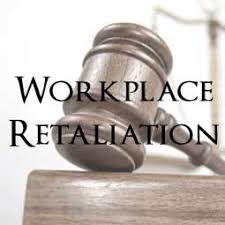 Record Keeping
Maintain for 7 years
All investigation records
Appeal records
Records of any informal resolution
Training materials
Confirmation of parties receipt and         responses to all of the above
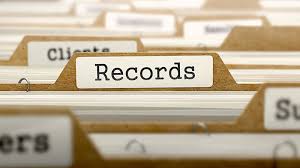 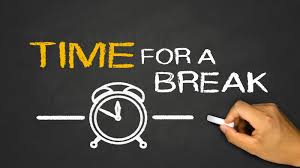 Complainant
An individual who is alleged to be the victim of conduct that could constitute sexual harassment.
Parents and guardians do not become complainants (or respondents)
Respondent
An individual who has been reported to be the perpetrator of conduct that could constitute sexual harassment
Terminology
Formal Complaint
A document filed by a complainant or signed by the Title IX Coordinator alleging sexual harassment against a respondent and requesting that the school investigate the allegation of sexual harassment
A formal complaint may be filed with the Title IX Coordinator in person, by mail, or by electronic mail, by using the contact information required to be listed for the Title IX Coordinator, and by any additional method designated by the school.
At the time of filing the complainant must be participating in or attempting to participate in the education program or activity of the School
Schools may consolidate formal complaints when/if arising out of the same set of facts
Terminology
Terminology Continued…
Supportive Measures
Individualized services reasonably available that are nonpunitive, non-disciplinary, and not unreasonably burdensome to the other party while designed to ensure equal educational access, protect safety, or deter sexual harassment.
Recipient
Elementary and secondary schools, as well as post secondary institutions that receive federal financial assistance
Informal Resolutions
Must start with formal grievance process (tab found on school website)
Parties voluntarily participate and provide written consent
Consent can be withdrawn at any time (either party can choose to go back to formal)
Informal processes are NOT permitted in employee to student allegations
Any person at any time – cannot be ignored
Who is required to file or forward a report?
All school employees when they observe, hear about, or have any notice of sexual harassment or allegations of sexual harassment.
Who Can File a Report or Informal Complaint?
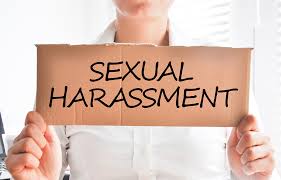 Title IX Coordinator Receives Reports or Informal Complaints
Contact alleged complainant/victim
Discuss availability of supportive measures
Consider wishes with respect to supportive measures
Inform of availability of supportive measures, whether or not a formal complaint is filed
Explain the process for filing a formal complaint
Remain completely neutral
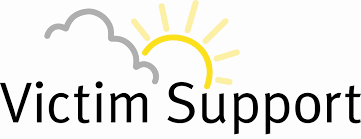 Who Can File a Formal Complaint?
Complainant (or parent/guardian or other third party)
Signed by Title IX Coordinator
Would not doing so be unreasonable in light of the known circumstances?
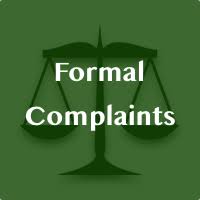 Title IX Coordinator’s Responsibility in a Formal Complaint Process
Provide to all known parties:
Written notice of the allegations with sufficient time to prepare a response before any initial interview
A copy of the grievance process
The written notice must include:
A statement that the respondent is presumed not responsible for the alleged conduct
Inform the parties that they may have an advisor of their choice (i.e. an attorney, parent, counselor, etc.)
Inform the parties that each may inspect and review all of the evidence. (Whatever is sent to one, must be sent to the other party)
Inform the parties of any provision in the school’s code of conduct prohibiting making knowingly false statements or submitting false information during the grievance process.
Continued Title IX Coordinator’s Oversight and Responsibilities
Investigation
Investigative Report
Hearing (if one is held - not recommended for K-12)
Decision-making process
Determination
Appeal Process
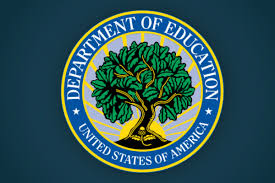 Dismissal of Formal Complaint
Must be dismissed if (but can still be addressed under school’s discipline code):
Would not constitute sexual harassment, as defined, even if proved
Did not occur in the school’s educational program or activities, or
Did not occur against a person in the United States
May be dismissed in the school’s discretion if:
Complainant notifies the Title IX Coordinator in writing of a desire to withdraw the formal complaint or any allegation
The respondent is no longer enrolled or employed by the school
Certain circumstances prevent the school from gathering evidence sufficient to reach a determination as to the formal complaint or allegations
Informal Resolution Process
Cannot be mandatory
Cannot be offered until after formal complaint is filed
Cannot be offered if the complaint is against an employee
Must obtain voluntary written consent, with other specific requirements
Mediation, restorative practices, and other alternative resolution procedures in limited circumstances.
Approach carefully and ensure facilitators are trained in the methods being utilized.
Removal of Respondent
Students: When necessary to protect the complainant or others from immediate threat to physical health or safety
Must be based on an individualized threat and safety analysis
May not be solely for emotional or mental health reasons
After the removal, the school must give the student notice and an opportunity to challenge the removal
Consider interplay with other laws (IDEA, etc.)
Employees: Paid administrative leave at the discretion of employer/school (consider contractual issues for districts)
“Supportive Measures”
Non-punitive individualized services offered as appropriate and without charge to a complainant or a respondent
Must be designed to preserve educational access without unreasonably burdening the other party
Schedule changes
Class changes
Course modifications
Counseling resources
Deadline extensions for assignments
Mutual restrictions on contact
Monitoring/supervision
Online Learning
Other
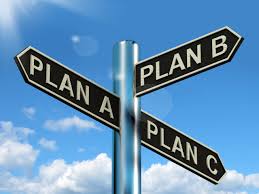 Assignment of Investigator and Decision Maker
Follow policy guidelines for selection of these individuals (School Mandated Policies)
Best if predetermined and not selected after the complaint is filed or received
Title IX Coordinator serves to move the process
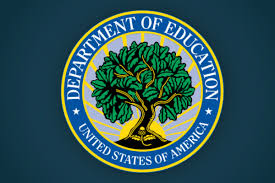 Conflict of Interest and Bias
Investigator, Decision-maker, Appeal Body/Officer, Informal Resolution Facilitator must be free from conflict of interest and bias
Regulations state “flexibility to use their own employees, or to outsource Title IX investigation and adjudication functions, and the Department encourages recipients to pursue alternatives to the inherent difficulties that arise when a recipient’s own employees are expected to perform functions free from conflicts of interest and bias…”
Impartiality to perform duties based solely on the facts and evidence gathered during the investigation • No bias • No conflict of interest • No prejudgment of parties or evidence
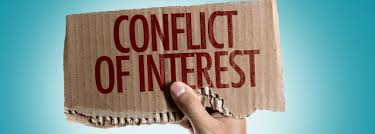 What is Bias?
Bias: an inclination of temperament or outlook; bent or tendency (Merriam Webster’s Dictionary). 
Whether bias exists requires examination of the particular facts of a situation. Apply an objective (whether a reasonable person would believe bias exists), common sense approach to evaluating whether a particular person serving in a Title IX role is biased.
Avoiding Bias
Avoid inferences based on party status – athlete, trusted teacher, “good” student, high ranking official.
Avoid sex stereotypes
Avoid making assumptions
Objectively evaluate all relevant evidence—including both inculpatory and exculpatory evidence 
Evidence of Bias
Jumping to conclusions, only hearing one side of a story, elevating favorable evidence and discounting unfavorable evidence, etc.
What is Conflict of Interest?
Conflict of Interest: a conflict between the private interests and the official or professional responsibilities of a person in a position of trust or a conflict between competing duties (Merriam Webster’s Dictionary).
Matters to consider: Personal interests – friendship, relatives, business partners, clubs and groups, school activities.
Family members (obvious)
Business relationships
Workplace dynamics
Close relationship to student/employee or his/her family, exercising caution not to apply generalizations that might unreasonably conclude that bias exists
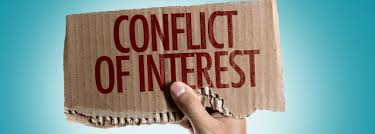 The Investigation: Understanding Relevance
Relevant evidence means evidence having any tendency to make the existence of any fact that is of consequence to the determination of the action more probable or less probable than it would be without the evidence (no definition in the regulations).
Evidence that makes a material fact more or less likely to be true.
Questions to ask: Is the evidence helpful in making a determination as to whether or not a fact is more or less likely to be true? Does this evidence help to prove or disprove anything material to the investigation?
Relevance Continued
Cannot require disclosure of privileged information, including attorney-client communications, a party’s medical, psychological, and similar records. Can only be used with that party’s voluntary written consent.
Rape Shield Protections
Evidence about the complainant’s sexual predisposition or prior sexual behavior are not relevant, unless:
Such questions and evidence about the complainant’s prior sexual behavior are offered to prove that someone other than the respondent committed the conduct alleged by the complainant; or
If the questions and evidence concern specific incidents of the complainant’s prior sexual behavior with respect to the respondent and are offered to prove consent.
Confidentiality
Must keep confidential the identity of any individual who has made a report or complaint of sex discrimination, including any individual who has made a report or filed a formal complaint of sexual harassment, any complainant, any individual who has been reported to be the perpetrator, any respondent, and any witness except as:
Permitted by FERPA
Required by law
Or to carry out the purposes of Title IX
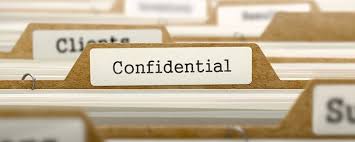 The Grievance Process
Reasonably prompt time frames 
60 days deemed to be reasonably prompt
Delays and extensions for good cause with written notice to the parties
Absence of a party or party’s advisor
Law enforcement investigations
Other accommodations
Disciplinary Sanctions
Evidentiary Standard
Preponderance of the evidence (recommended)
Clear and convincing evidence
Policy Driven (Make certain grievance process is identifiable on website.)
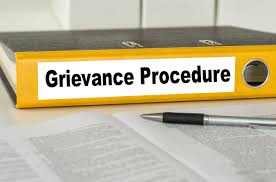 Investigation Planning/Pointers
Be objective and reserve judgment
Investigation Plan
Review complaint
Review available evidence/statements
Develop list of questions that need answers
Organize the incident(s)/allegations into separate categories
Elements needed to be proven for each possible act/violation
Collect evidence to assist decision-maker in resolving disputed facts
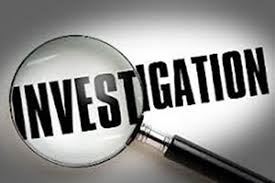 Order of interviews
Usually accused interviewed last and complainant first
 Balance
Sympathetic/Friendly of Accused (not only those persons suggested by complainant)
 Ask for additional interviewees, witnesses, and any corroborators
Interviews
Ask questions about the complaint, in different ways, confirm and re-confirm if all of the elements of misconduct have been met. Make sure details match.
Ask for additional witnesses; who are the most important witnesses.
Interviewing
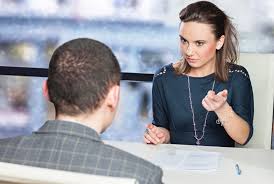 Interview Tips
Start the interviews ASAP after incidents
Make them comfortable, but don’t be too friendly
Explain your role as investigator (information-gathering, not decision-maker)
Discuss confidentiality and its limits
Discuss retaliation and its prohibition
Discuss logistics of the interview process
Inform witnesses that they can’t be retaliated against; help them feel comfortable
Maintain objectivity/poker-face
Take good notes, or record if appropriate
Hold the interview in a private, quiet location
Open-ended questions; avoid yes/no or leading questions
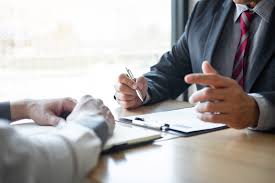 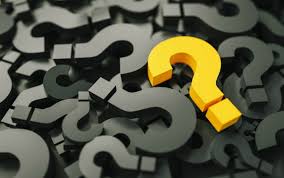 Interview Tips Continued…
Do not interrupt witnesses while they are coming out with relevant information, don’t be afraid of dead air, we want them to speak
Start out with general/warm up questions, then graduate to more closely-focused questions to secure witnesses details
Repeat important questions, but with different wording, to see whether the witness maintains their account
Avoid confrontational or accusatory questions (i.e. leading questions)
Pay attention to witnesses' body language, make note in report
Use silence after a question as a technique to encourage reticent witnesses to start talking - people often feel a need to "fill in" periods of silence
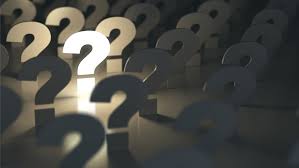 Interview Tips
Be ready with follow-up questions if needed
Open with some easy questions
Ask a mix of questions
 Ask red herring questions
Ask open ended questions; then specific questions
Recommend prewriting questions
The Investigation Process
Impartial
Equal opportunity to present witnesses and information
Equal access to evidence, no prohibitions of gathering/presenting evidence 
Intent is to allow both parties the opportunity to meaningfully respond to evidence
Equal opportunity to be accompanied by advisor of their choice
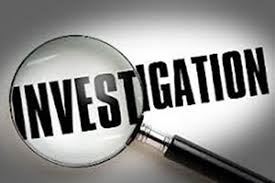 Investigation Process Continued…
Notice
Must provide written notice, to a party whose participation is invited or expected, of the date, time, location, participants, and purposes of all hearings, investigative interviews, or other meetings, with sufficient time for the party to prepare to participate. 
Objective
Presumption that respondent is not responsible 
Burden of proof and burden of responsibility is on the school
Credibility
Can’t be based on person’s status as complainant, respondent, or witness
Written Responses
Each party must have at least 10 days to submit a written response which the investigator must consider prior to completion of the investigative report
Investigation Report
Overview of Investigation Process 
Summarize Facts
Overview of Relevant Evidence, quote original source as appropriate
Provide all Details Needed for a Person to Understand all of the Issues
Inculpatory and Exculpatory Evidence
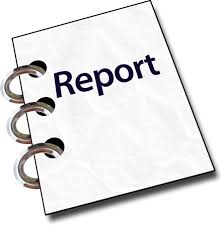 Investigation ReportContinued…
Credibility Issues (i.e. inconsistent statements, corroboration, relationship to the parties, etc.)
No Conclusions/Determinations have a place in the Investigation 
Objective tone and word choices
Provide all evidence and/or draft at least 10 days before finalizing, for written responses
Provide final report to all parties and decision-maker
Final report should address written feedback from the parties
Decision-making Process
Must objectively evaluate all relevant evidence, including both inculpatory and exculpatory evidence.
Credibility determinations cannot be based on a person’s status as complainant, respondent, or witness. 
Must not rely on sex stereotypes.
Providing for a hearing prior to the final decision is optional for K-12 schools; most are not, and we recommend not - many more complicated rules come into play.
Decision-making Process
Prior to making a decision the decision-maker must:
Provide each party the opportunity to submit written, relevant questions that the party wants asked of any party or witness
Provide each party with the answers, and
Provide for additional, limited follow-up questions from each party. 
If a question is excluded by the decision-maker, must provide an explanation as to why it is not relevant.
If a party does not answer a question or refuses to participate in follow-up/cross-examination questions, then prior statements must be disregarded by the decision-maker. 
Rape shield protections apply to complainants prior sexual history
Decision-maker’s Written Determination
Description of procedural steps (i.e. notifications, interviews, evidence reviewed, etc.)
Apply the evidentiary standard to the information in the investigative report (i.e. preponderance of evidence, more likely than not).
Specification of the allegations that potentially constitute a Title IX violation
Findings of fact and conclusions of responsibility, with explanations/rationale for each allegation
Disciplinary sanctions to be imposed on the Respondent
Whether remedies designed to restore or preserve equal access to the recipient’s education program or activity will be provided by the school to the complainant
Appeal’s Process
Written determination is provided to both parties simultaneously
At least a 10-day period is allowed for parties to request appeal
Must be offered to both parties
Including if a formal complaint is dismissed
Required bases for appeal
Procedural irregularity that affected the outcome
New evidence that was not available and could affect the outcome
Conflict of interest/bias
Additional bases may be added, so long as equally available to both parties
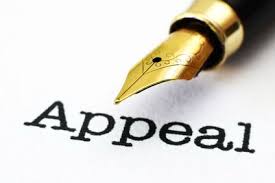 Appeals Process Continued
If an appeal is filed
Notification to other party in writing of the process
Give both parties same, equal opportunity to submit written statement in support of, or challenging, the outcome of the decision-maker’s conclusions
Same evidentiary standard
Issue a written decision with rationale, provided to both parties simultaneously (may be notified simultaneously, recommend signature upon receipt)
Post Process
Continue offering supportive measures
Implement appropriate remedies
Sanctions, as appropriate
Title IX coordinator remains in contact with parties to ensure issue is resolved; no retaliation
Maintain records – seven years minimum
Coordinator Notes
All Reports
All Evidence
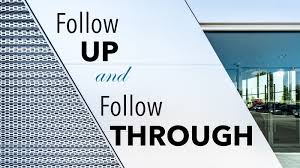